Lab Measurements
Record all the digits
PLUS
One estimated digit!
Buret
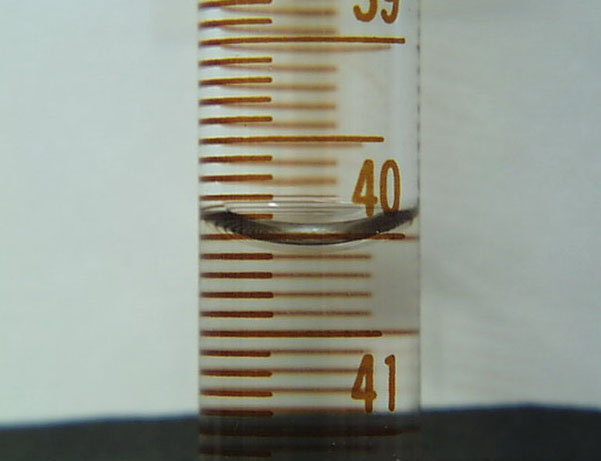 [Speaker Notes: 40.03 mL]
Buret
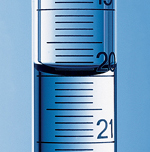 [Speaker Notes: 20.00 mL]
Buret
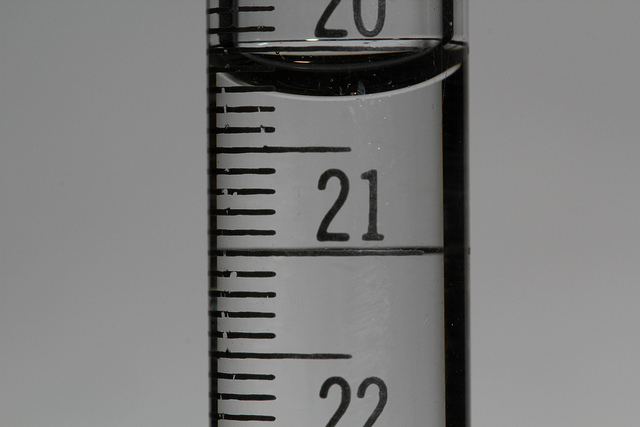 [Speaker Notes: 20.24 mL]
Beaker
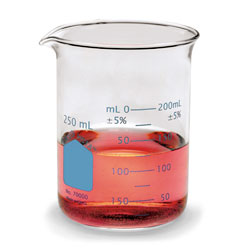 [Speaker Notes: .2 mL graduations!]
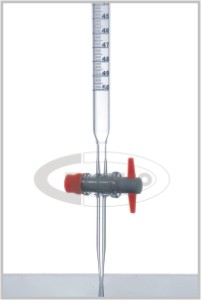 Buret
[Speaker Notes: .2 mL graduations!]
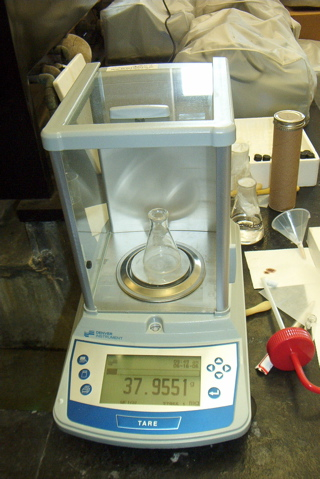 Mass
[Speaker Notes: Write down ALL the digits!]
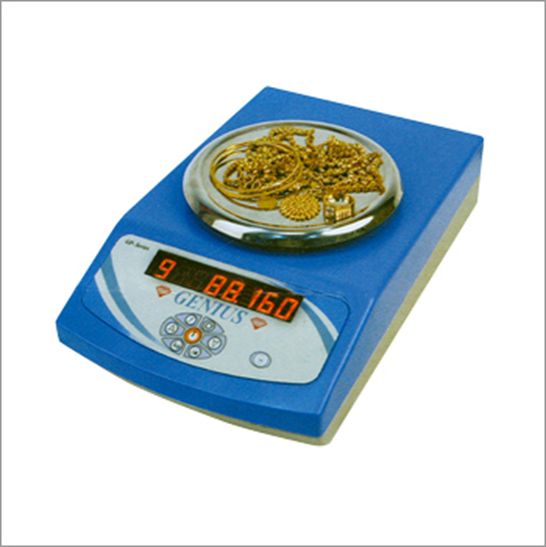 Mass
[Speaker Notes: Write down ALL the digits, including the 0!  It’s a sig fig!]
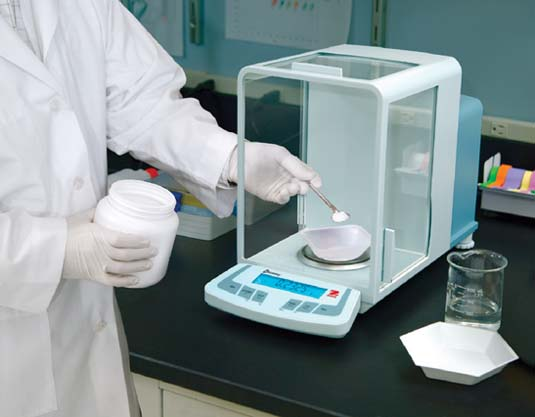 Weighing Boat
[Speaker Notes: Tare the same weighing boat you actually use… or… mass it and subtract it]